ДОСТОПРИМЕЧАТЕЛЬНоСТИ
САНКТ - ПЕтербурга
Интегрированное занятие
Для учащихся 8-х классов.

Совместная работа учителей  Лицея ГБОУ №126
г. Санкт - Петербурга
 Ильиной Е.В. И Медведевой Г.В.
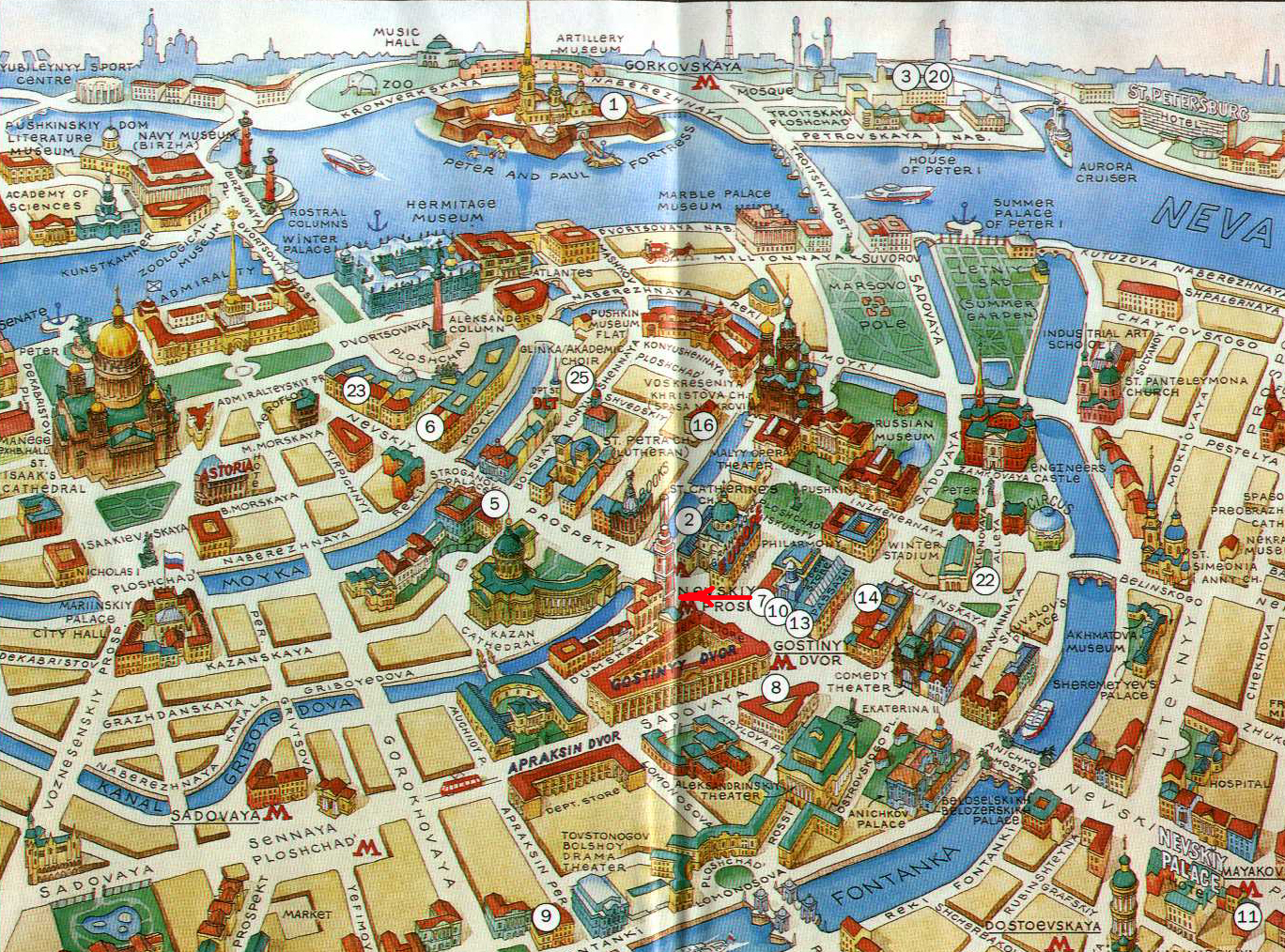 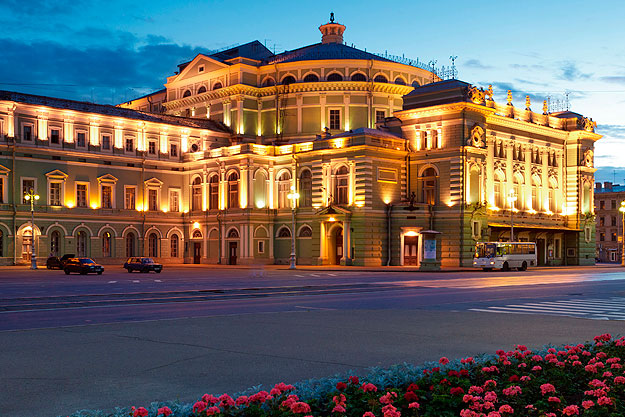 Назовите достопримечательности города, из заглавных букв названий составьте слово от которого зависит тема нашего занятия.
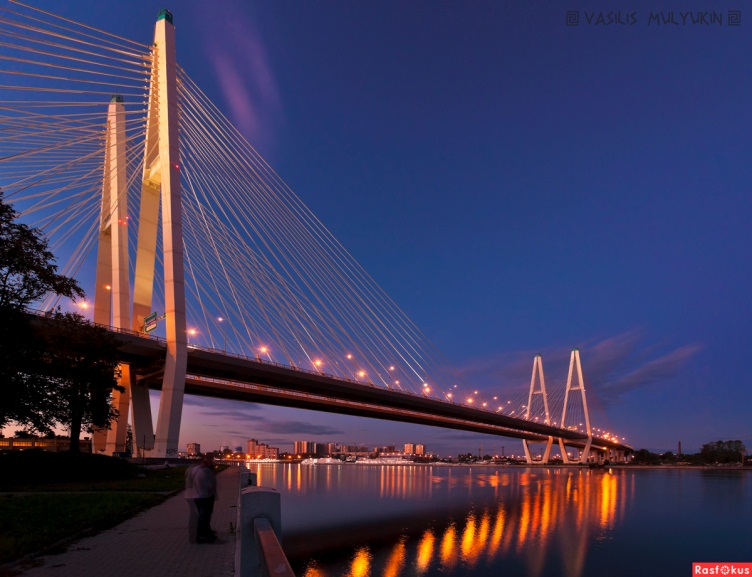 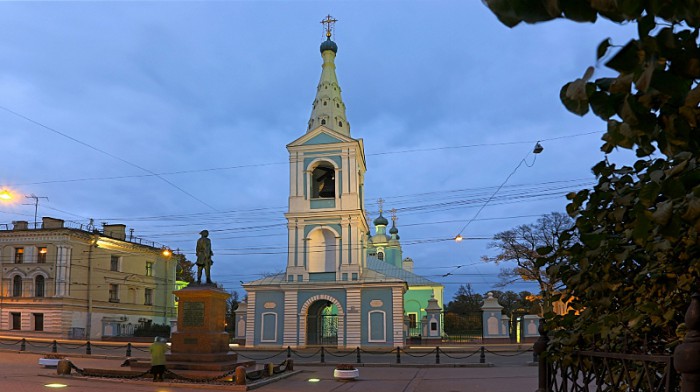 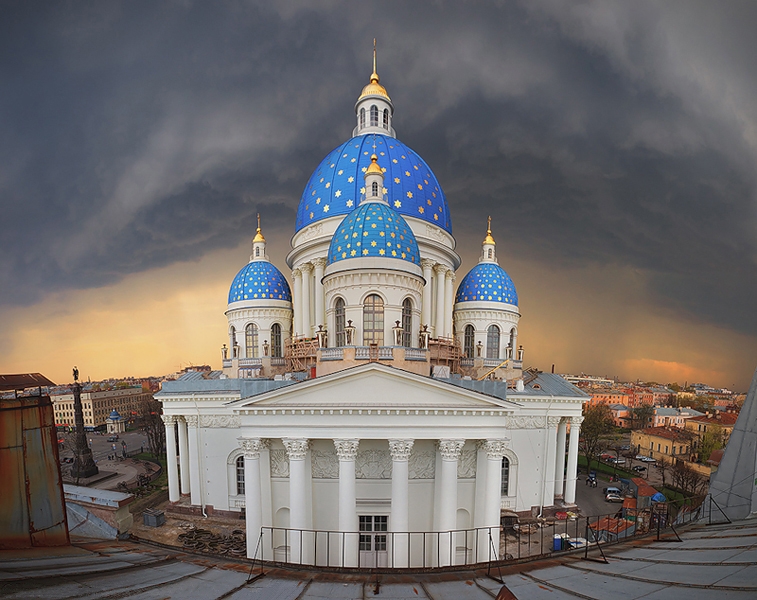 [Speaker Notes: МОСТ]
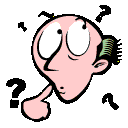 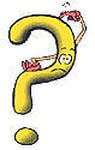 Кроссворд
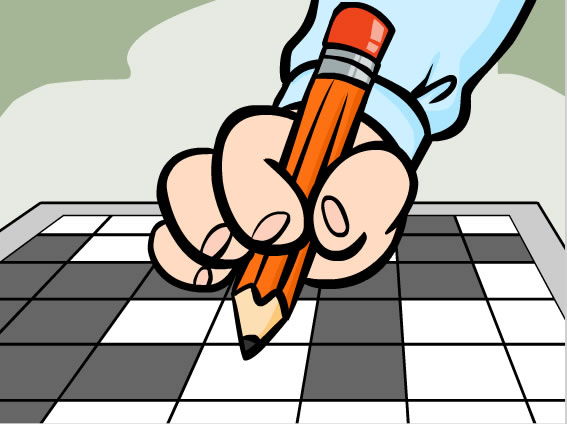 [Speaker Notes: Оформление -Making Каркас-frame Арка-Arch Топограф-topograph Флигель-Wing Храм-Temple Ансамбль-ensemble Декор-decor штат-State Скульптура -Sculpture Мост-bridge Promenade-Набережная house – дом  harbour, harbor(гавань), bridge – мост, palace(усадьба, дворец), steeple (шпиц, колокольня) , театр — theatre

Architect  architecture
Ордонансгауз (Комендантское управление) 
надворный флигель
Корпус военных топографов
 из чугуна только каркасы колесницы и воинов
Церковь во имя Святого Великомученикаи Победоносца Георгия]
Вопросы
Украшение помещения в определённом стиле
Основа здания
3. Дугообразное перекрытие проема в стене 
4. Акватория порта, непосредственно примыкающую к причалам
5.  Боковая (или отдельно стоящая) пристройка к основному зданию
7. Здание, предназначенное для совершения в нем литургии и общественной молитвы
8. Группа построек, объединенная художественно, функционально или исторически
9. Башня с  колоколами,  является частью церкви.
Вид изобразительного искусства, произведения которого имеют объёмную форм.
Переправа через реку
Здание для представлений
Слова
Making
Frame
Arch 
Harbor
Wing
Temple
 Ensemble 
Decor 
Steeple
Sculpture
 Bridge 
 Theatre
Оформление
Каркас
Арка
Гавань
Флигель
Храм
Ансамбль
Декор
Колокольня
Скульптура
Мост
 Театр
[Speaker Notes: Оформление -Making Каркас-frame Арка-Arch Топограф-topograph Флигель-Wing Храм-Temple Ансамбль-ensemble Декор-decor штат-State Скульптура -Sculpture Мост-bridge Promenade-Набережная house – дом  harbour, harbor(гавань)
architect
Ордонансгауз (Комендантское управление) 
надворный флигель
Корпус военных топографов
 из чугуна только каркасы колесницы и воинов
Церковь во имя Святого Великомученикаи Победоносца Георгия]
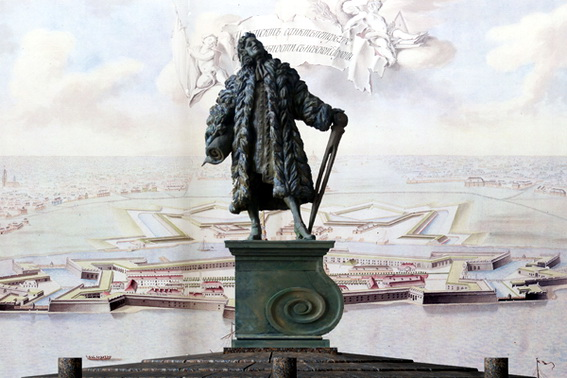 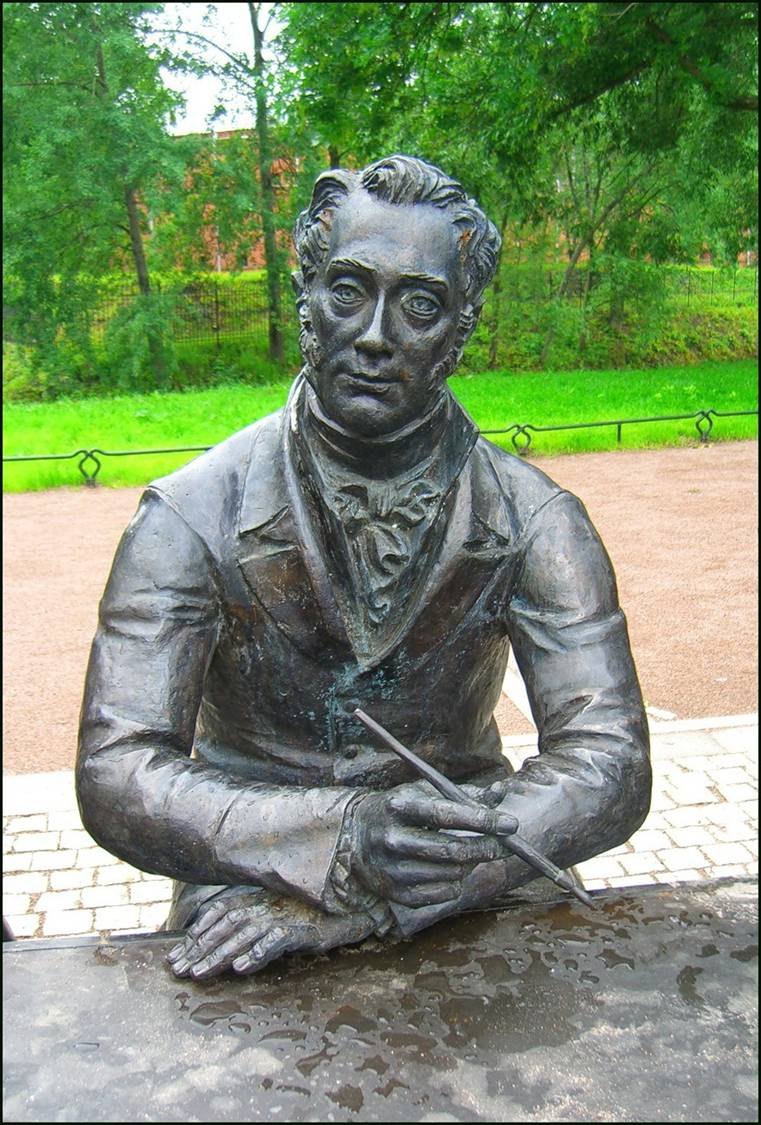 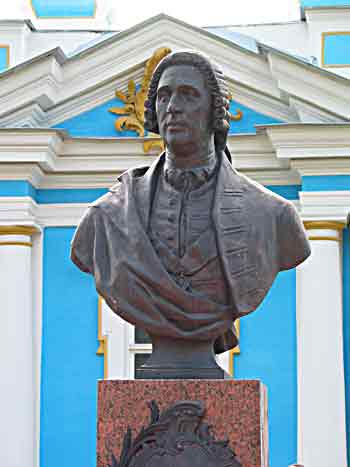 архитекторы
Профессии
плотник
каменотёс
строитель
инженер
скульптор
Виды мостов
Подручный материал для изготовления мостов – дерево.
Наплавные мосты устраивали через Неву.
Первые каменные мосты строятся в связи благоустройством каменных набережных.
Возведение однотипных трех пролетных мостов стало нормой для города в начале 19 века ( крайние пролеты которых были сложены из камня, а средние были разводными деревянными). 
В начале XIX века в строительстве петербургских мостов  стали применять металл.
Чугунные мосты, в отличие от каменных «предшественников», были не такие тяжеловесные, ими проще было перекрыть большие пролеты.
Висячие мосты были ненадёжны из-за повышенной гибкости и особенных свойств металла.
Виды мостов
Подручный материал для изготовления мостов – дерево.
Наплавные мосты устраивали через Неву.
Первые каменные мосты строятся в связи благоустройством каменных набережных.
Возведение однотипных трех пролетных мостов стало нормой для города в начале 19 века ( крайние пролеты которых были сложены из камня, а средние были разводными деревянными). 
В начале XIX века в строительстве петербургских мостов  стали применять металл.
Чугунные мосты, в отличие от каменных «предшественников», были не такие тяжеловесные, ими проще было перекрыть большие пролеты.
Висячие мосты были ненадёжны из-за повышенной гибкости и особенных свойств металла.
Схема
висячий
рамный
арочные
вантовый
балочный  с неразрезной балкой
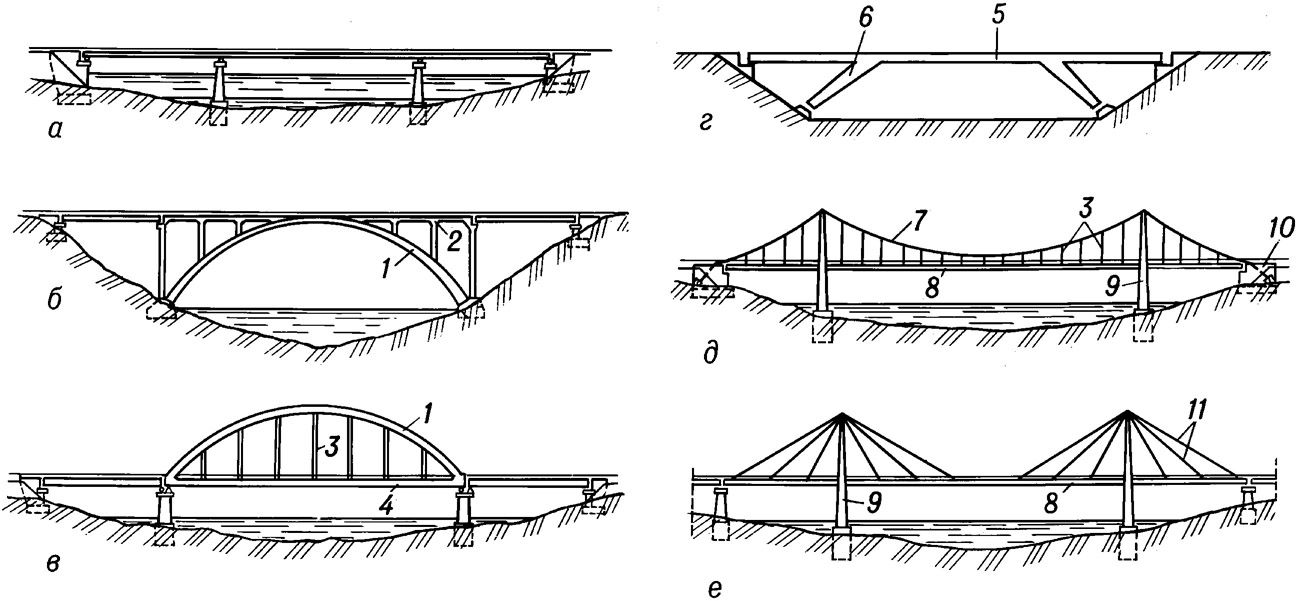 Схема
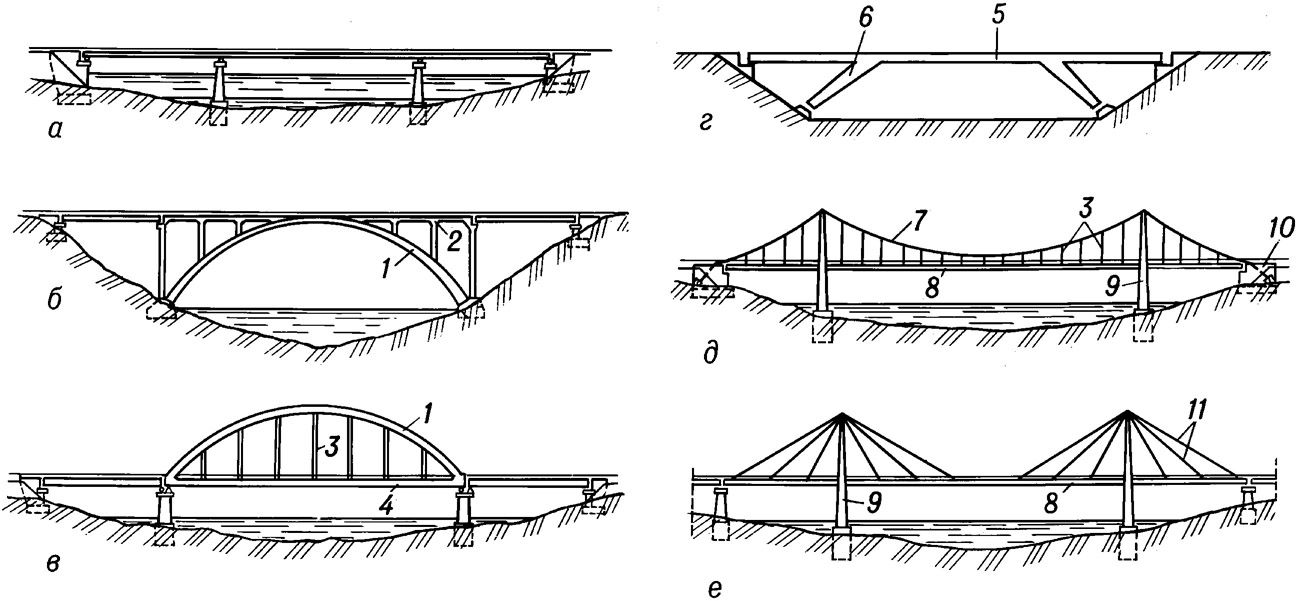 балочный  с неразрезной балкой
рамный
арочные
висячий
арочные
вантовый
Игра«Крестики- Нолики»
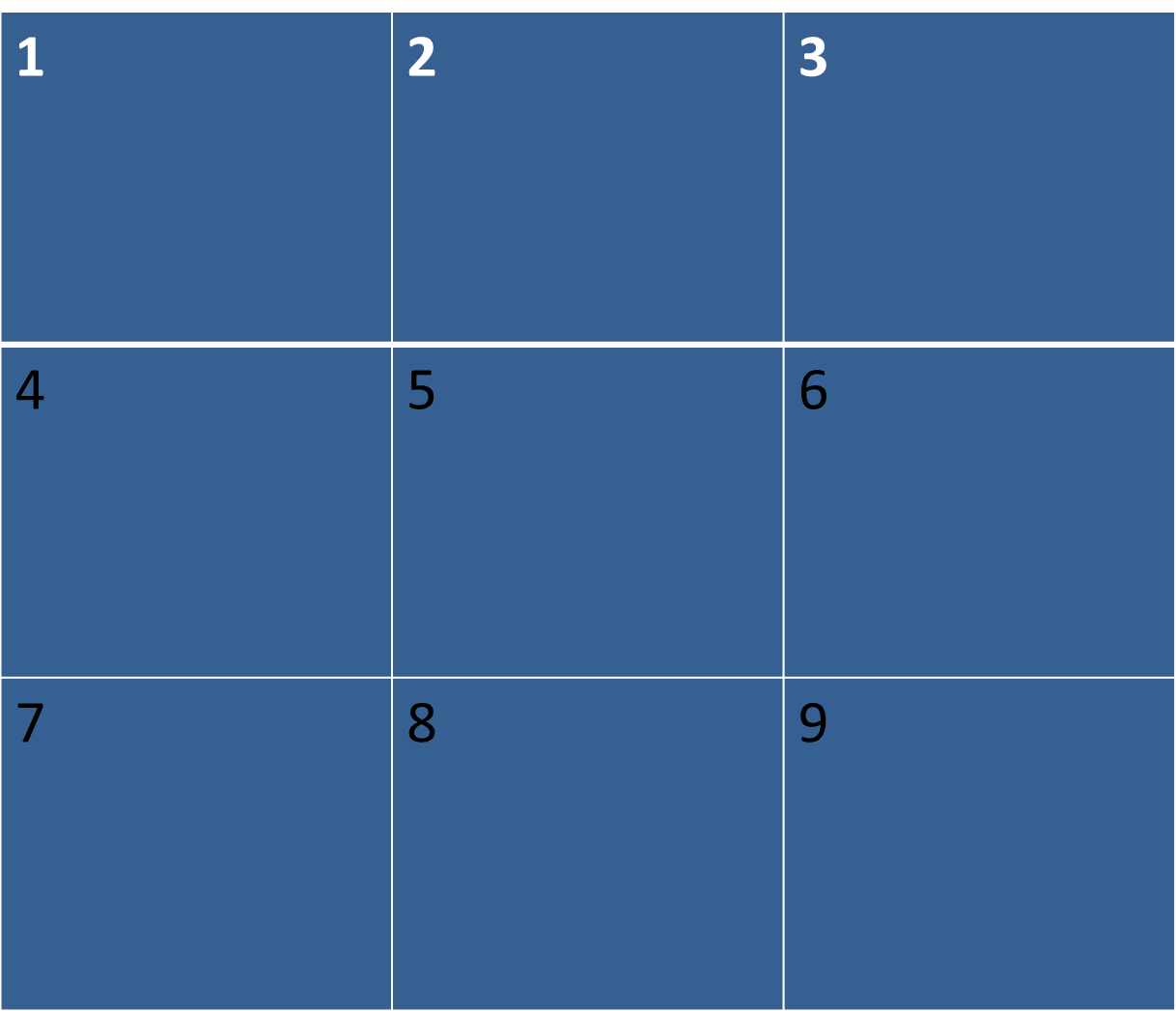 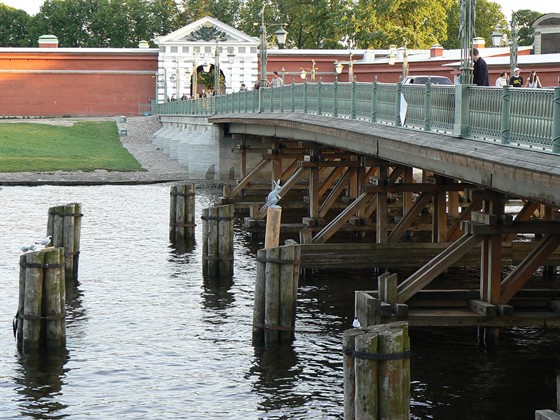 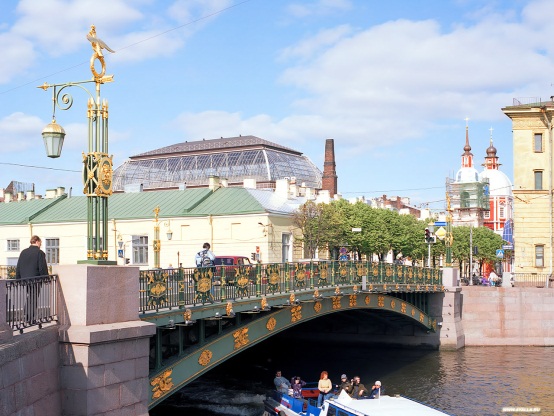 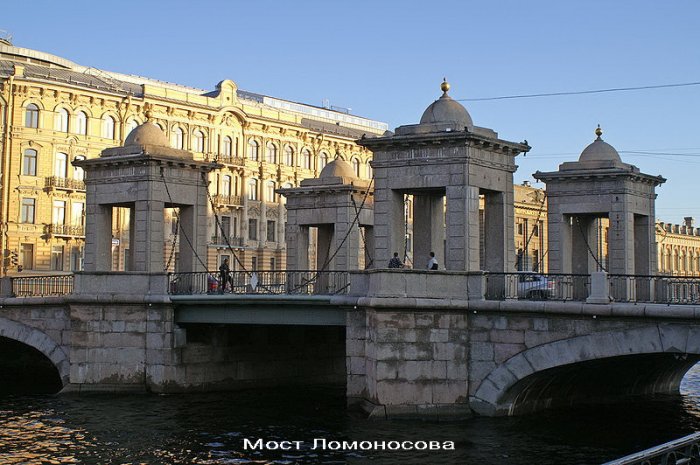 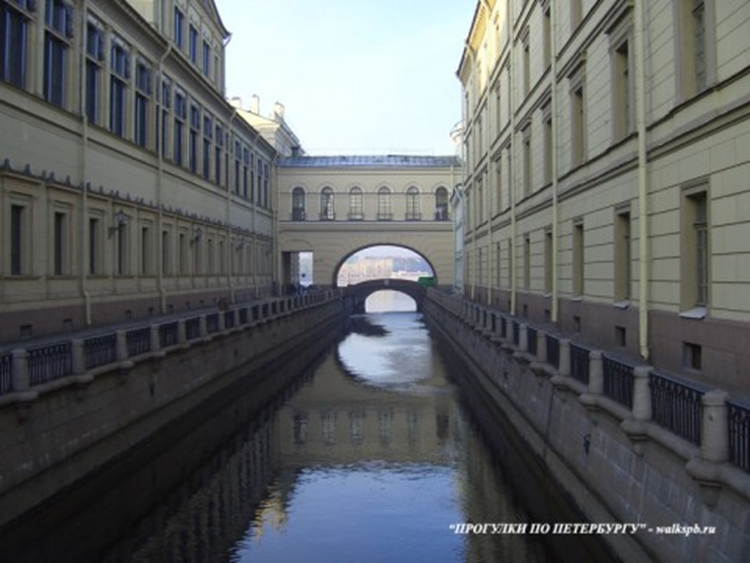 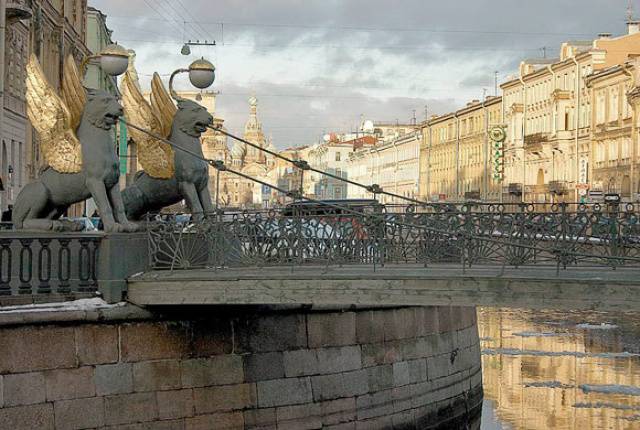 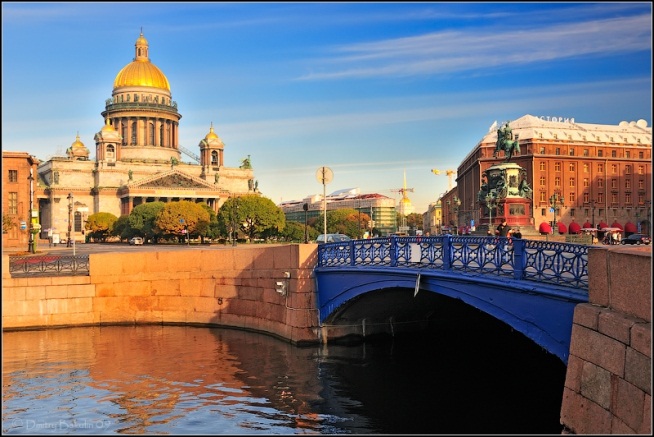 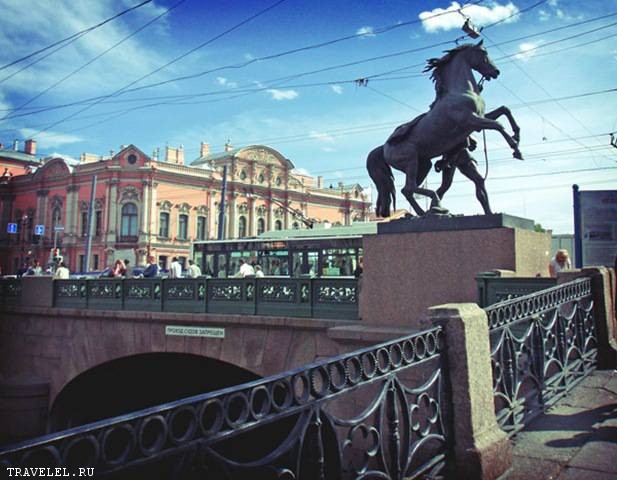 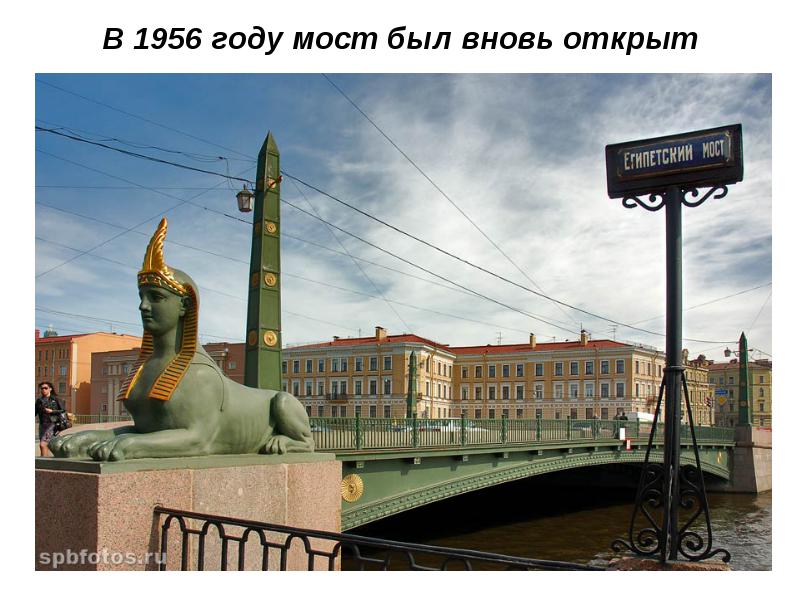 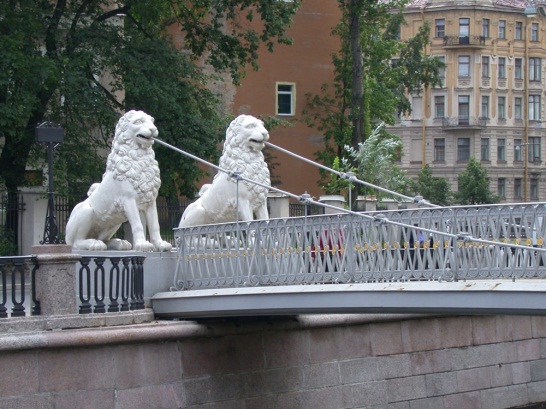